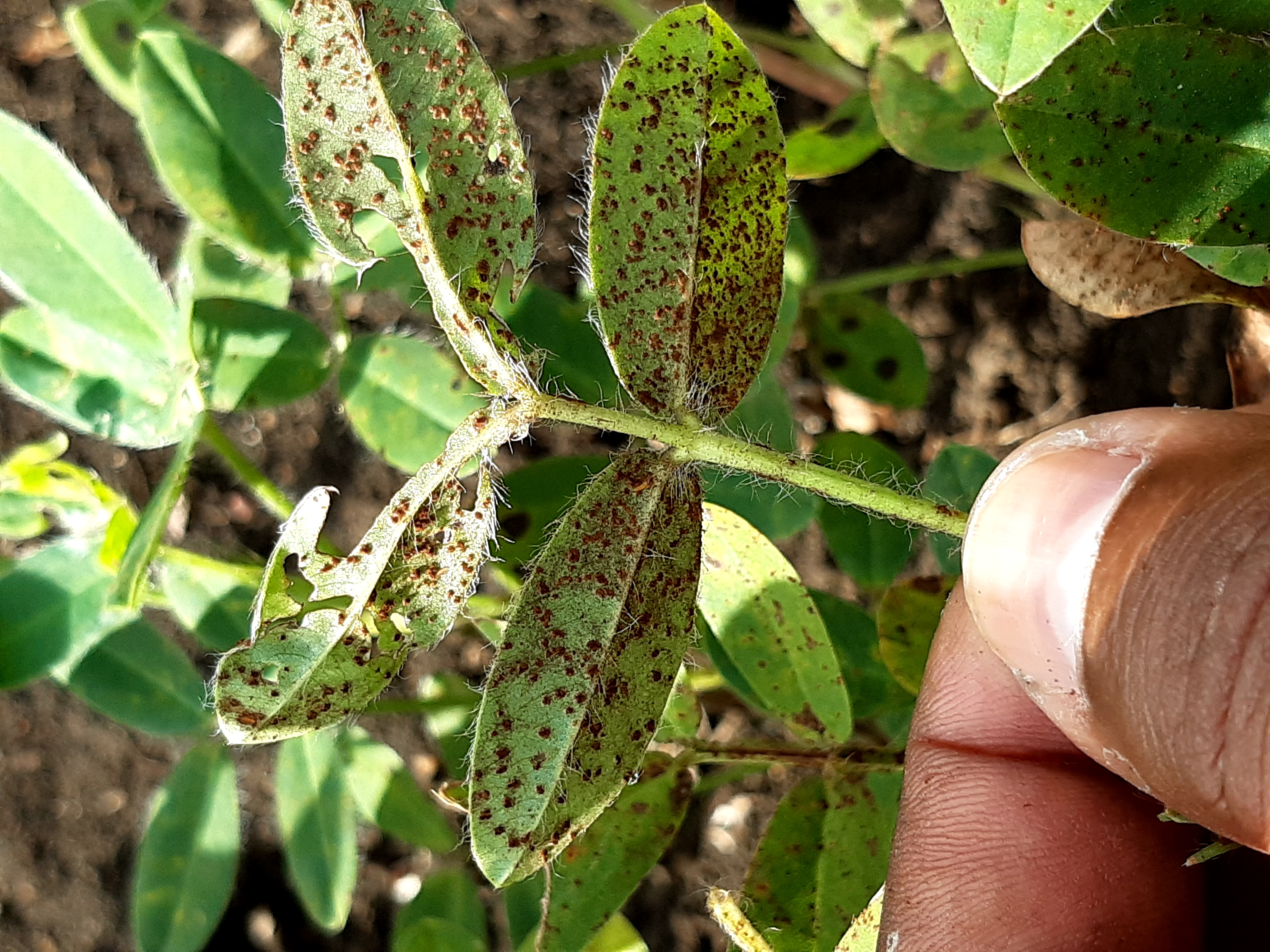 Essais de validation de cinq (5) lignées d’arachide (Arachis hypogea L.) améliorées pour la résistance aux maladies foliaires (rouille et tâches foliaires) en Haïti
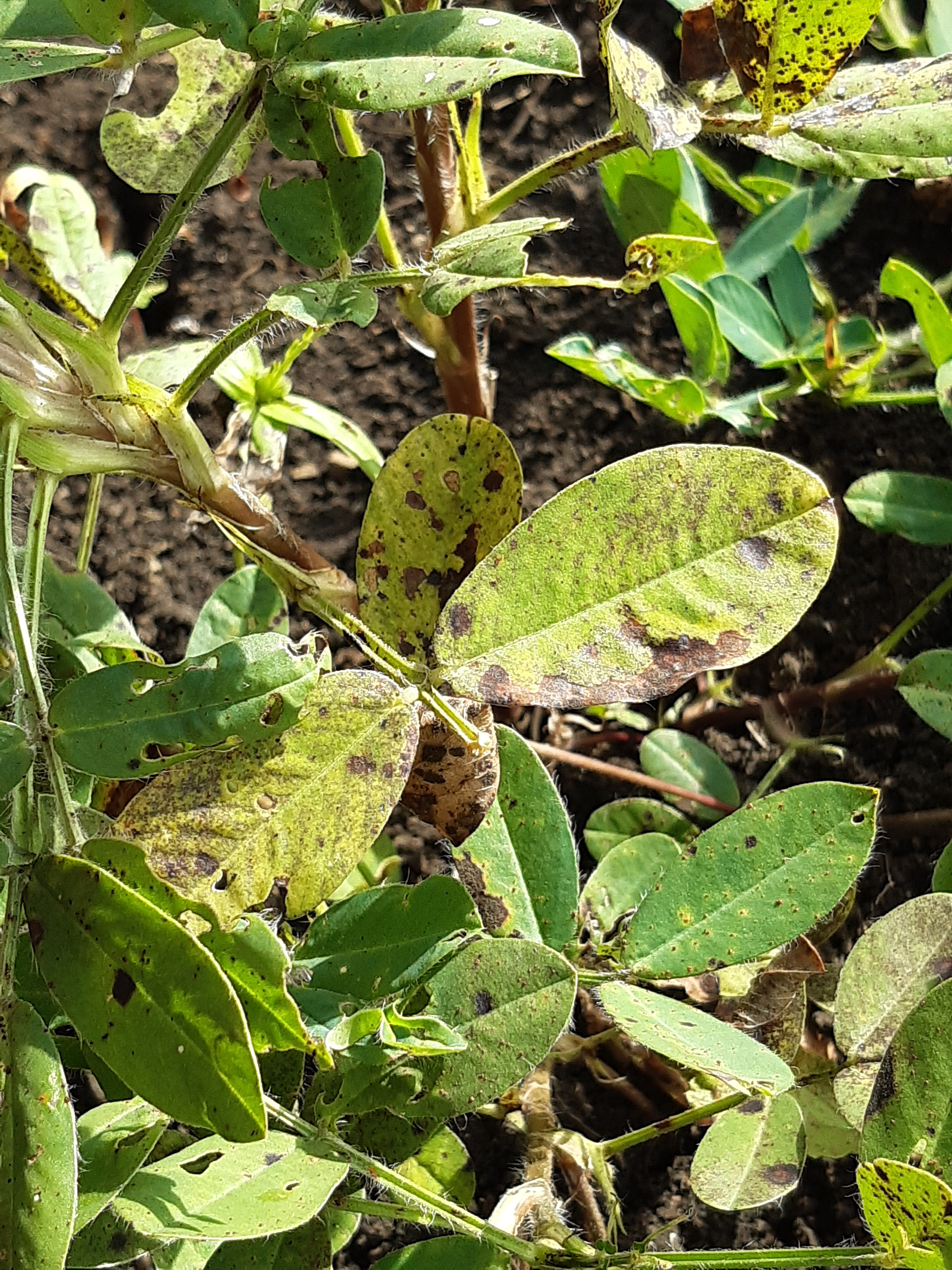 Evens JOSEPH                                  Yclaude MONDESIR
Sélectionneur légumineuses            Etudiant finissant
Université Quisqueya | Chibas         Université Quisqueya
Conférence internationale sur la recherche et l’innovation agricole, Pétion Ville, 10 au 12 Mars 2020
Photo credit: Name/Organization
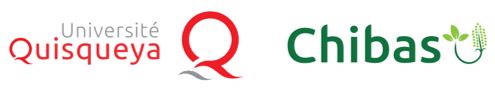 [Speaker Notes: To insert your implementing partner institutional logo, go to View >> Slide Master, and replace the gray box with your logo, placing it to the right of the USAID logo at the bottom. No text or partner logos can be placed within the upper blue banner.]
Plan
Culture de l’arachide en Haïti

Facteurs limitant de la production de l’arachide

Evaluation de nouvelles lignées améliorées

Sélection et amélioration génétique de l’arachide

Perspectives d’amélioration
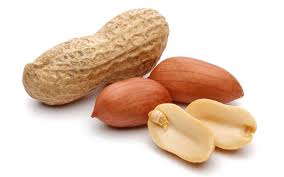 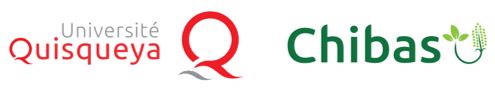 [Speaker Notes: To insert your implementing partner institutional logo, go to View >> Slide Master, and replace the gray box with your logo, placing it to the right of the USAID logo at the bottom. No text or partner logos can be placed within the upper blue banner.]
Introduction
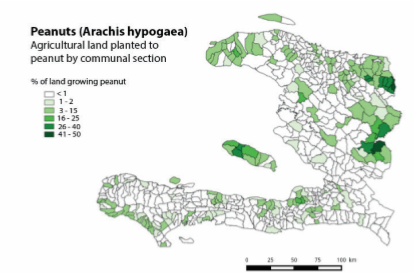 Zones de production
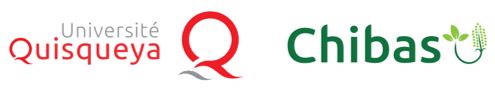 [Speaker Notes: To insert your implementing partner institutional logo, go to View >> Slide Master, and replace the gray box with your logo, placing it to the right of the USAID logo at the bottom. No text or partner logos can be placed within the upper blue banner.]
Introduction
Importance et contraintes de la production de l’arachide en Haïti
Les maladies sont présentes dans toutes les zones où l’arachide est cultivée et peuvent entrainer une défoliation avant la maturité de la plante (Kokalis-Burelle et al., 1997) 
Réduction du rendement    rouille près de 50% (Mayee et al, 1978)
                                              Taches foliaires près de 70% (Backman et Crawford, 1984)
                                              Les deux combinés 50 à 86 % (Subrahmanyam et al, 1997)
Contamination par des aflatoxines dépassant 69 % dans certains endroits en Haiti (Delva et Paul 2015)
Culture importante dans la lutte contre l’insécurité alimentaire (CNSA 2010).
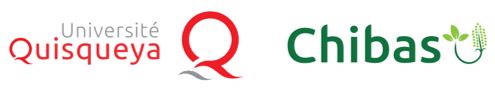 [Speaker Notes: To insert your implementing partner institutional logo, go to View >> Slide Master, and replace the gray box with your logo, placing it to the right of the USAID logo at the bottom. No text or partner logos can be placed within the upper blue banner.]
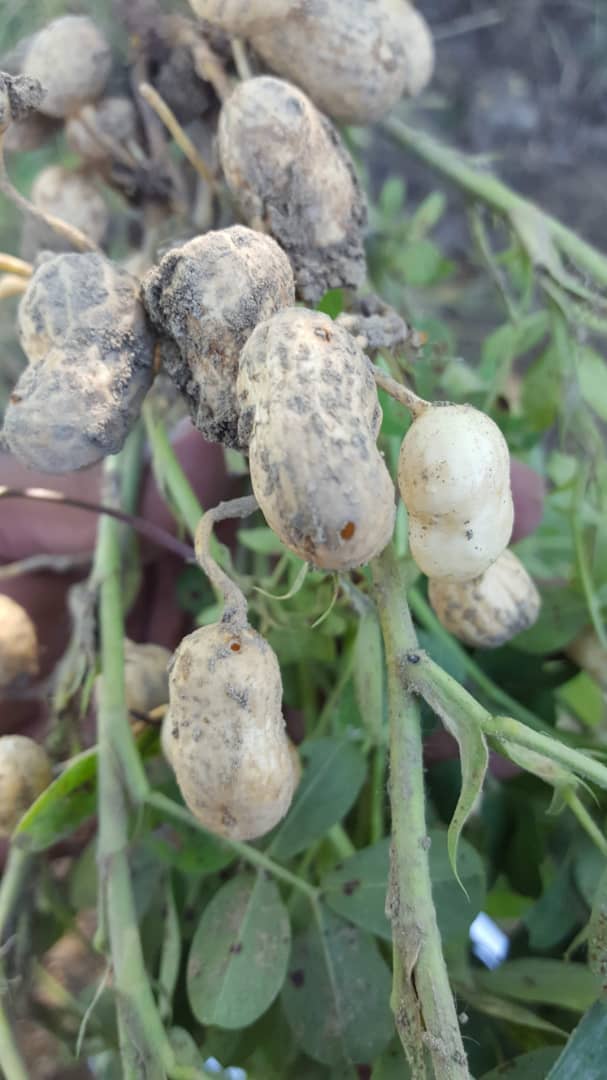 Introduction
Facteurs limitants de la production de l’arachide en Haïti
Variation des sites de production
Faible fertilité des sols, pH, Salinité
Forte pression des pestes et maladies
Sécheresse, température élevé
Agriculture avec peu d’intrants et autres
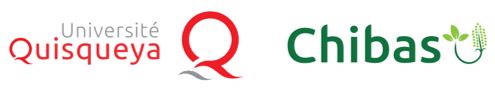 [Speaker Notes: To insert your implementing partner institutional logo, go to View >> Slide Master, and replace the gray box with your logo, placing it to the right of the USAID logo at the bottom. No text or partner logos can be placed within the upper blue banner.]
Introduction
Culture de l’arachide suivant différentes zone agro écologiques
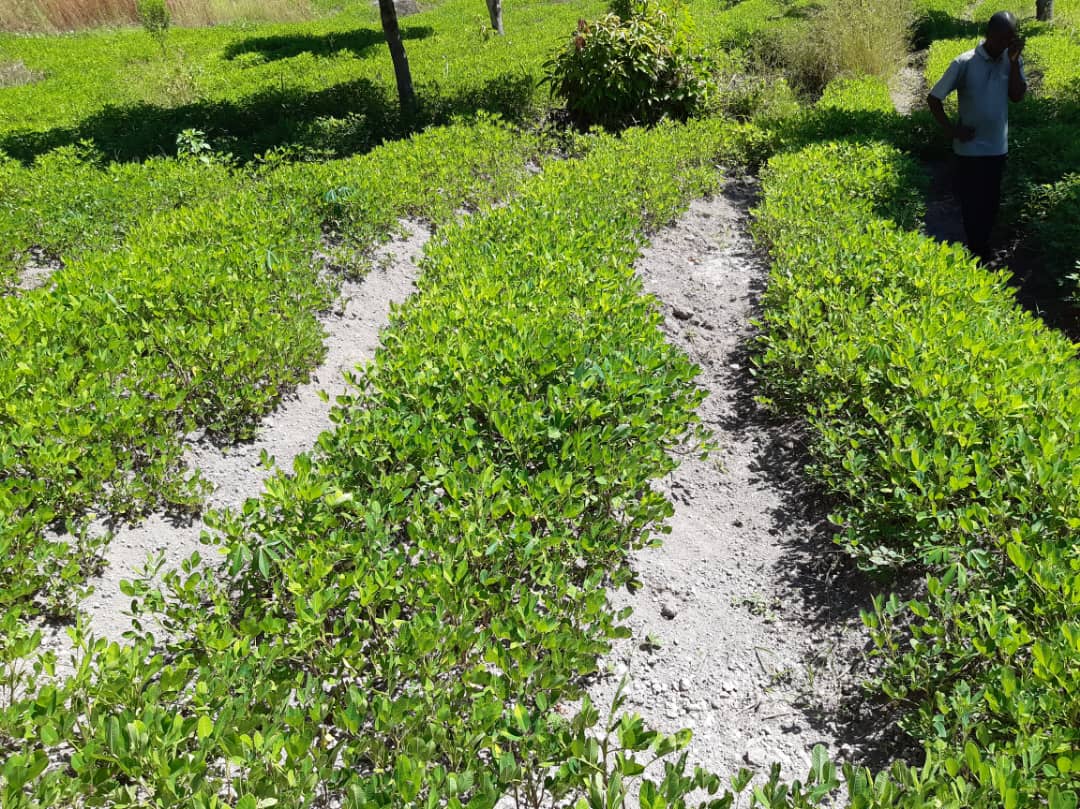 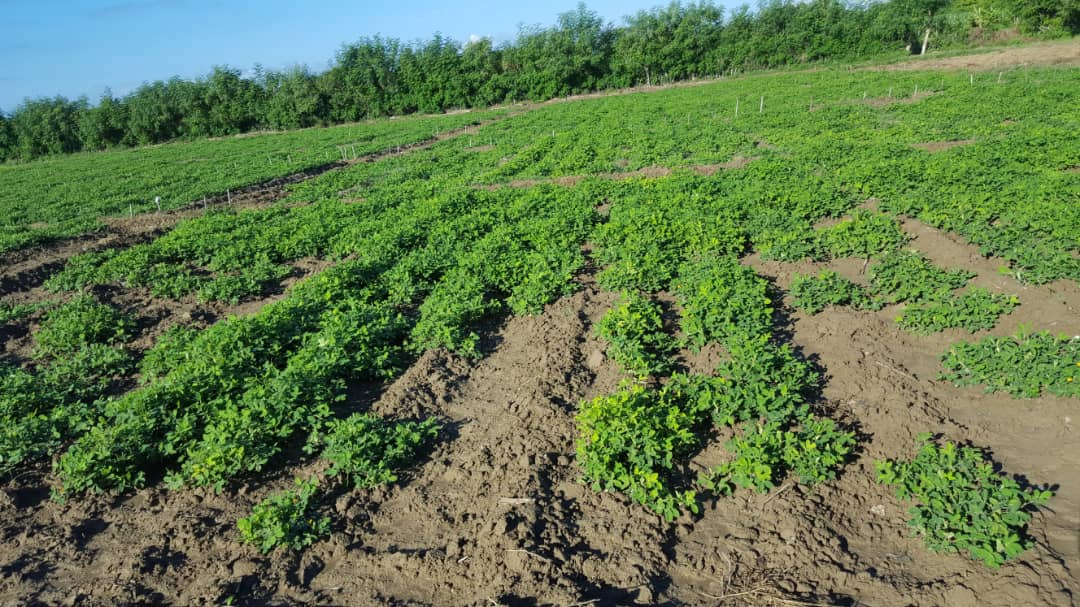 Montagne
Plaine irriguée
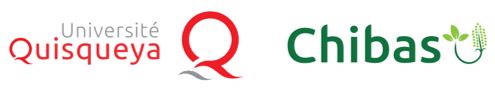 Introduction
Pestes et maladies les plus importantes en Haïti
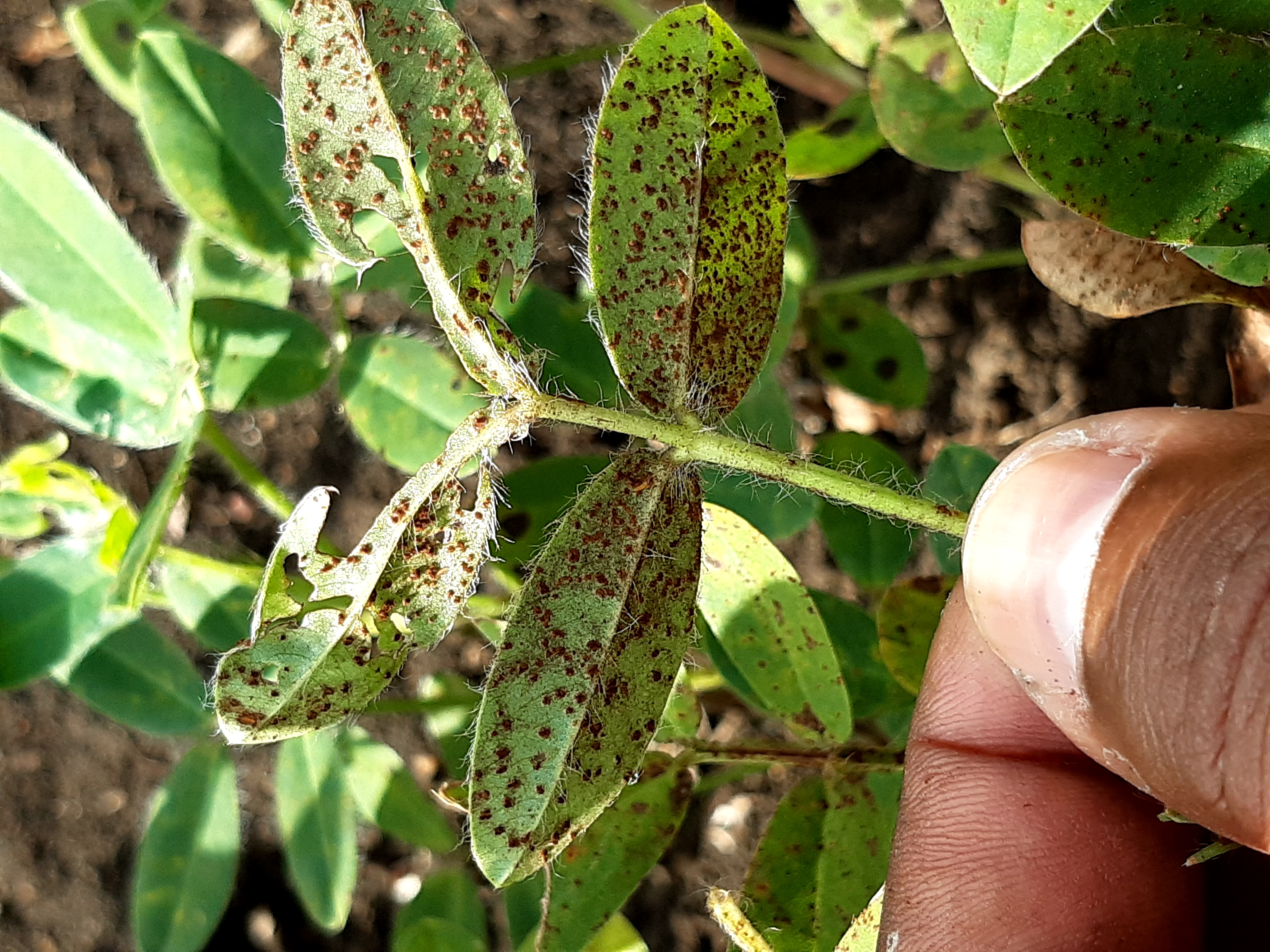 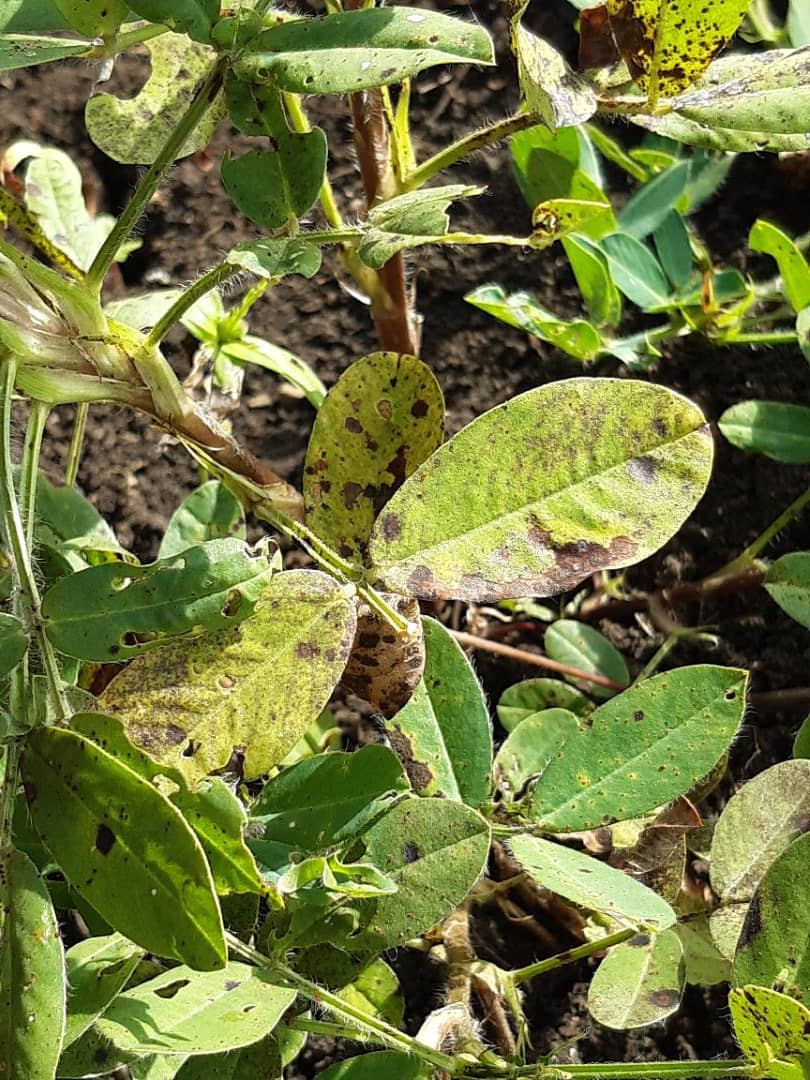 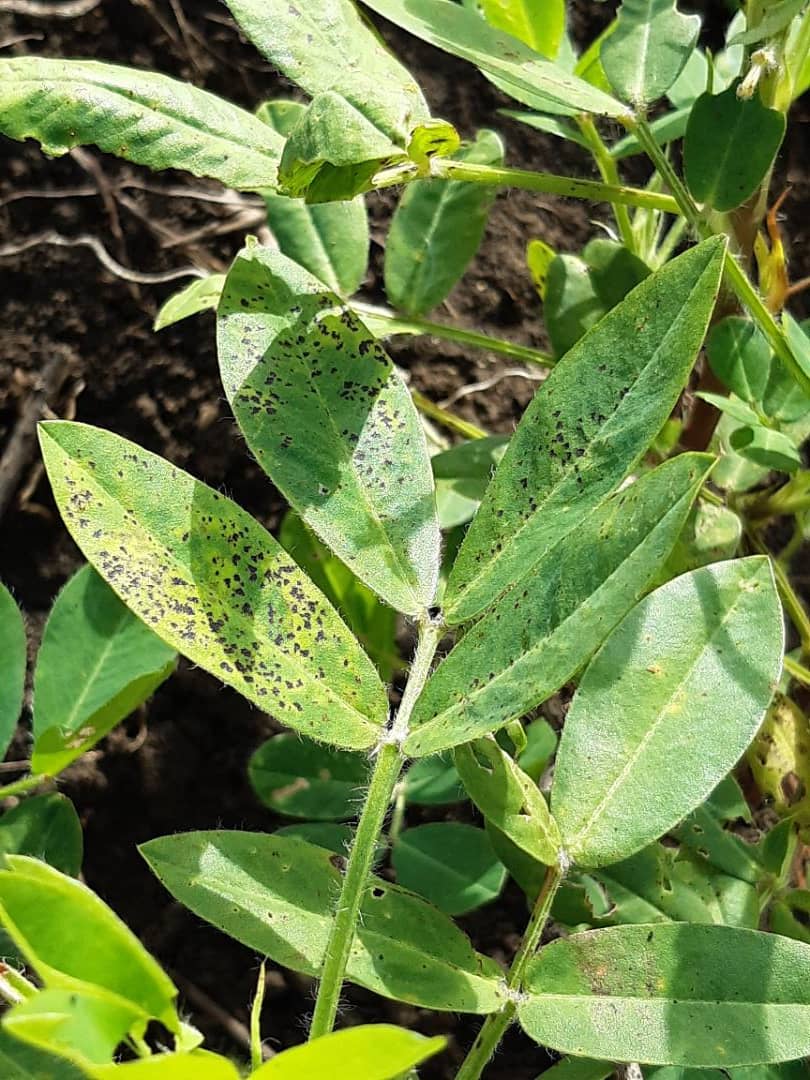 Rouille
(Puccinia arachidis)
Tache foliaire tardive (Cercosporidium personatum)
Tache foliaire précoce (Cercospora arachidicola)
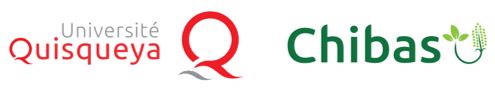 [Speaker Notes: To insert your implementing partner institutional logo, go to View >> Slide Master, and replace the gray box with your logo, placing it to the right of the USAID logo at the bottom. No text or partner logos can be placed within the upper blue banner.]
Methode de travail
Evaluation nouvelles lignées
Valider le comportement des nouvelles lignées améliorées (Essai sur site experimental, CEP et Tricot à l’avenir)
Evaluer leurs performances agronomiques et technologiques suivant différent systèmes de production et de divers sites
Evaluer les nouvelles lignées vis-à-vis des maladies (rouille et taches foliaires) en se basant sur l’incidence, la sévérité et l’intensité des symptômes (imageJ)
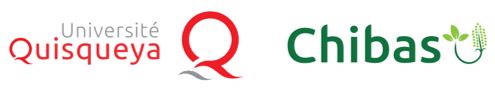 [Speaker Notes: To insert your implementing partner institutional logo, go to View >> Slide Master, and replace the gray box with your logo, placing it to the right of the USAID logo at the bottom. No text or partner logos can be placed within the upper blue banner.]
Methode de travail
Evaluation des symptoms des maladies
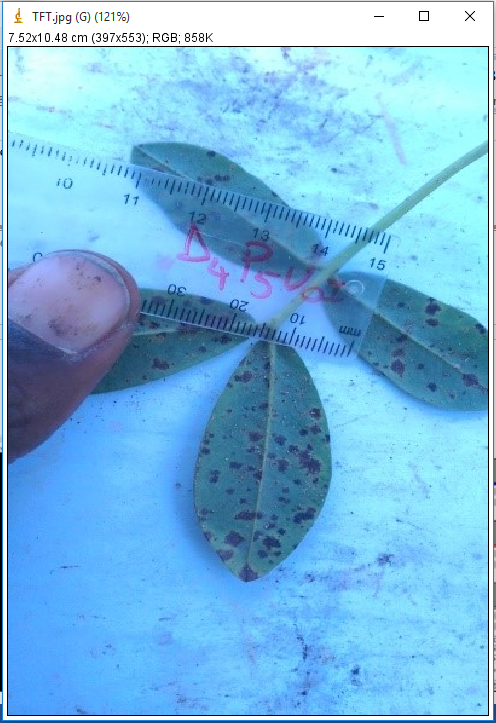 Feuille d’arachide malade pour l’analyse avec imageJ
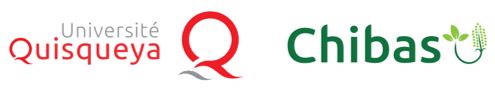 [Speaker Notes: To insert your implementing partner institutional logo, go to View >> Slide Master, and replace the gray box with your logo, placing it to the right of the USAID logo at the bottom. No text or partner logos can be placed within the upper blue banner.]
Methode de travail
Evaluation des symptoms des maladies
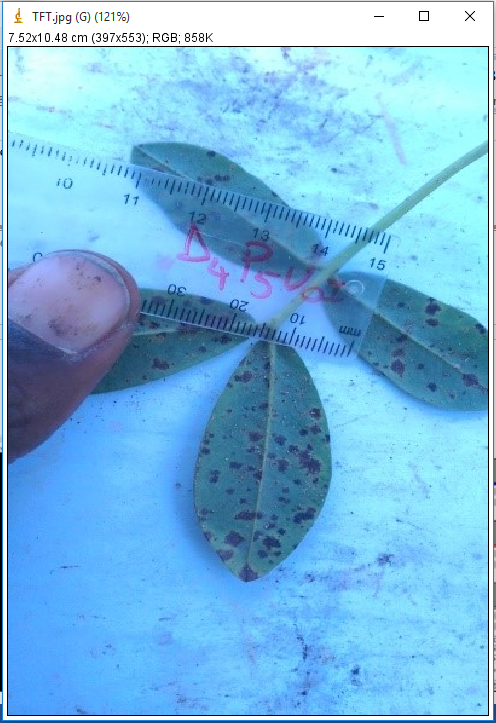 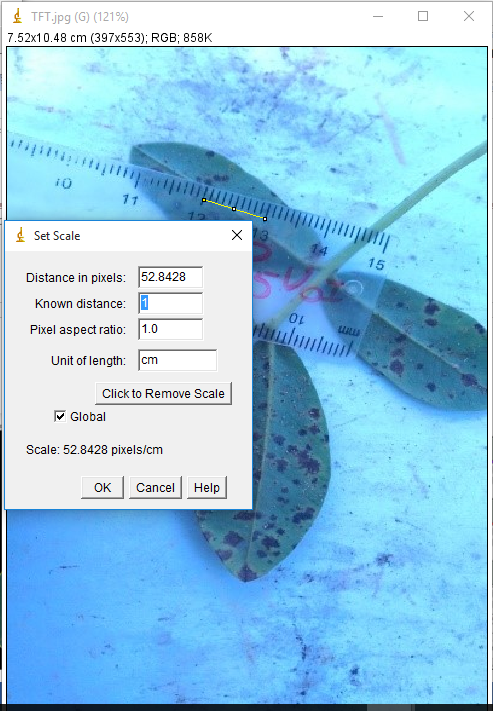 Feuille d’arachide malade pour l’analyse avec imageJ
Calibrage du logiciel
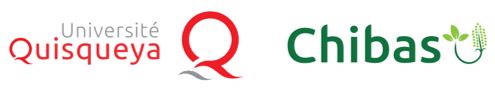 [Speaker Notes: To insert your implementing partner institutional logo, go to View >> Slide Master, and replace the gray box with your logo, placing it to the right of the USAID logo at the bottom. No text or partner logos can be placed within the upper blue banner.]
Methode de travail
Evaluation des symptoms des maladies
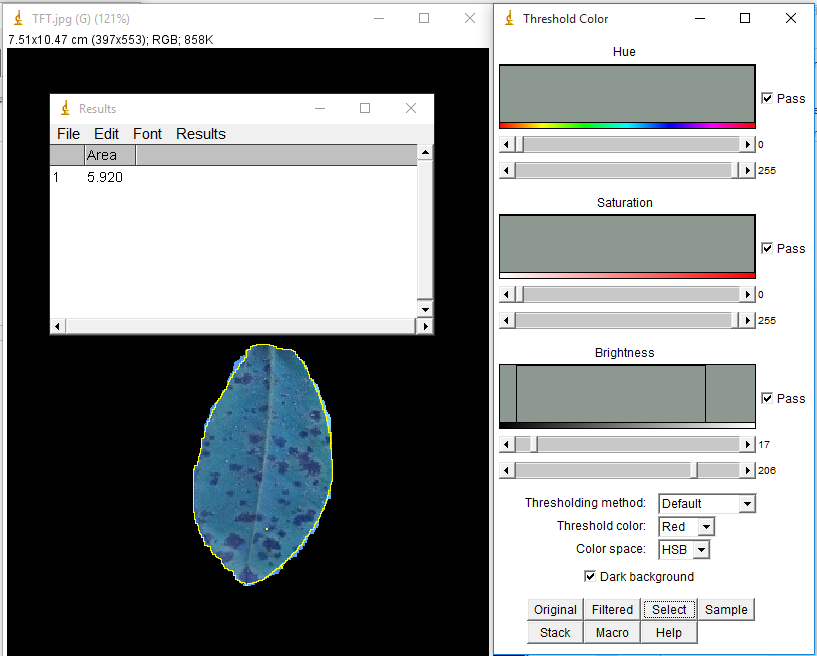 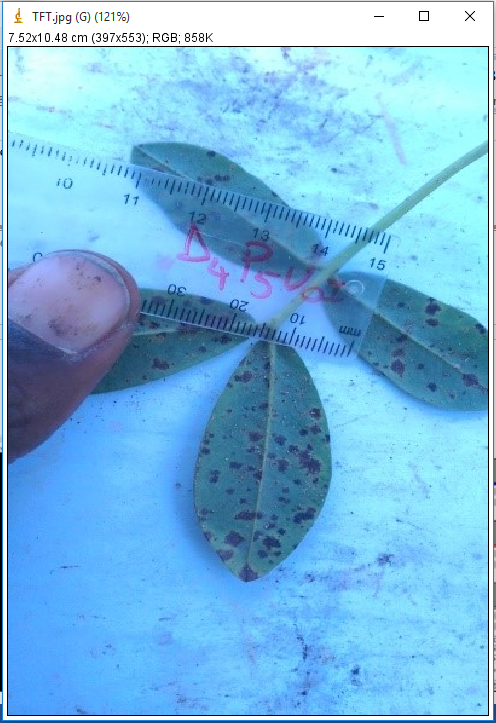 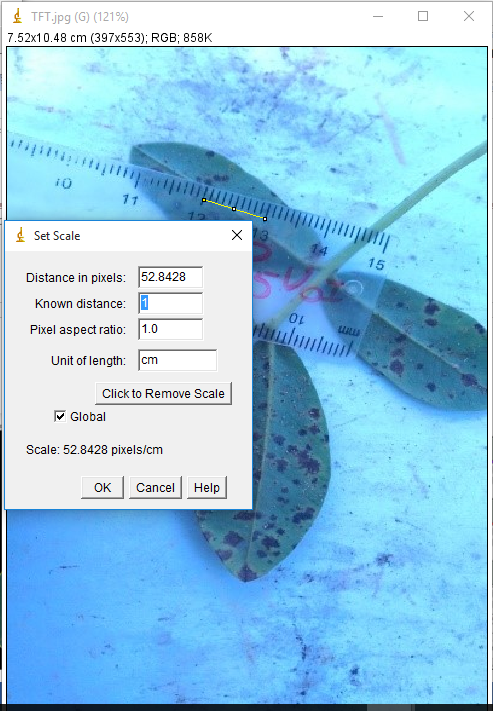 Feuille d’arachide malade pour l’analyse avec imageJ
Calibrage du logiciel
Détermination surface totale
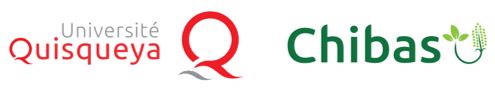 [Speaker Notes: To insert your implementing partner institutional logo, go to View >> Slide Master, and replace the gray box with your logo, placing it to the right of the USAID logo at the bottom. No text or partner logos can be placed within the upper blue banner.]
Methode de travail
Evaluation des symptoms des maladies
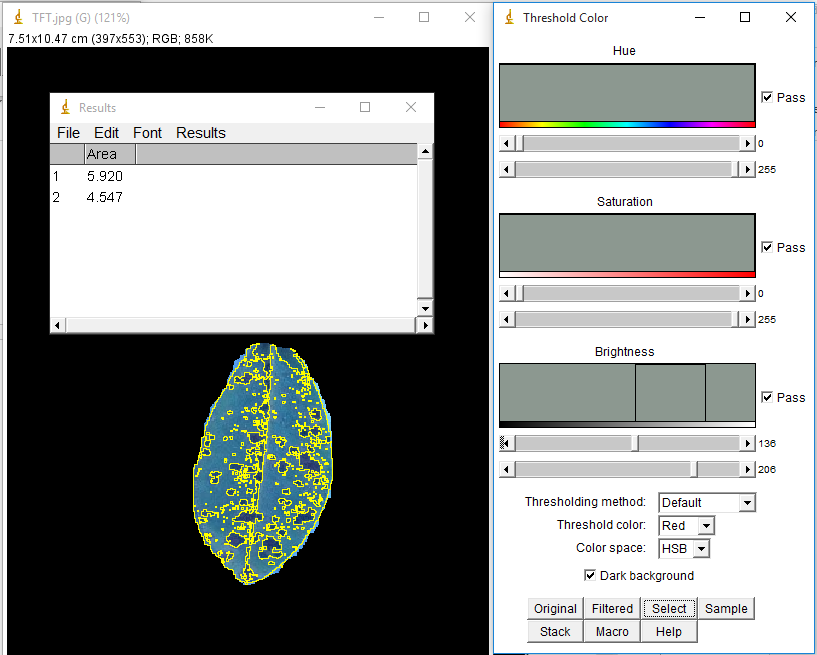 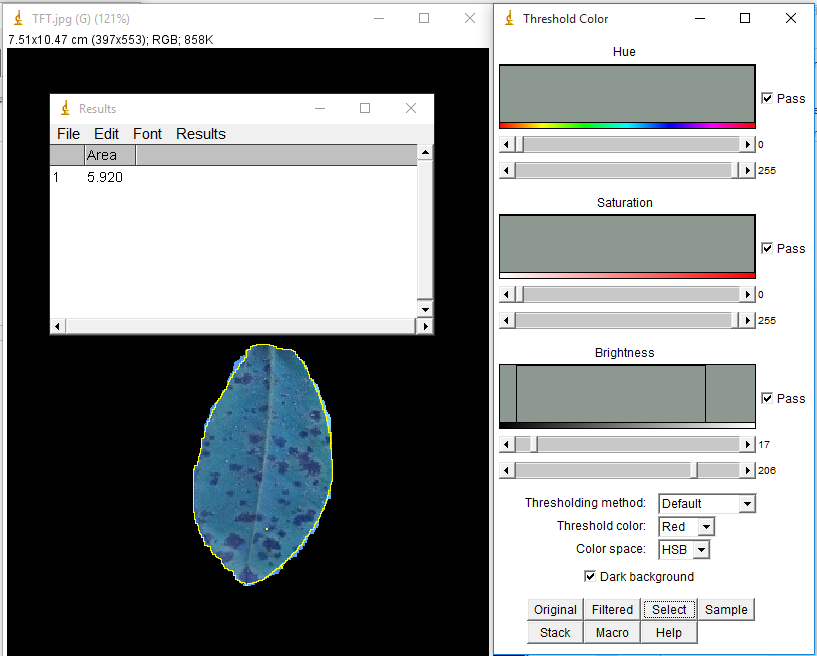 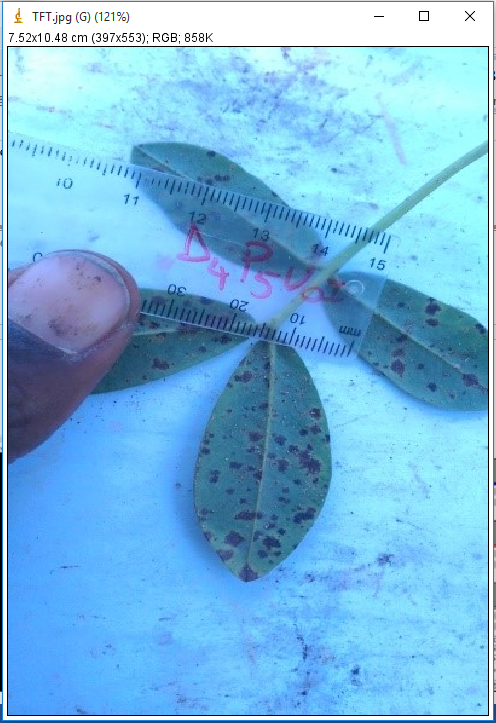 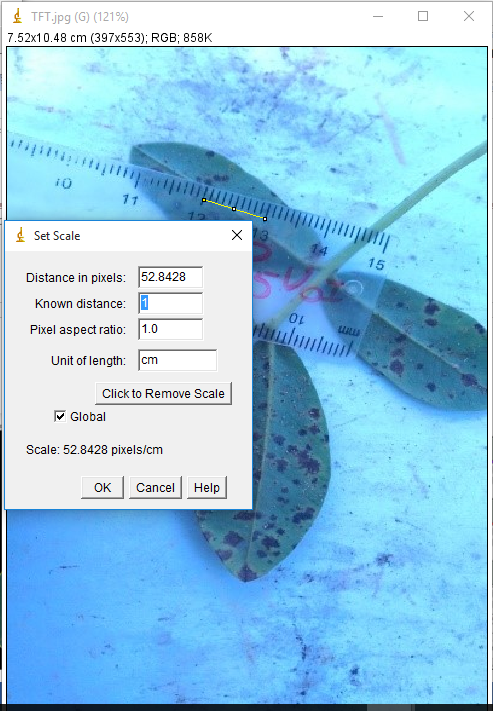 Feuille d’arachide malade pour l’analyse avec imageJ
Calibrage du logiciel
Détermination surface totale
Détermination surface malade
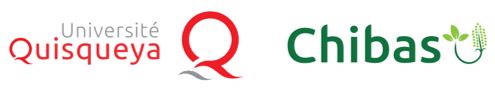 [Speaker Notes: To insert your implementing partner institutional logo, go to View >> Slide Master, and replace the gray box with your logo, placing it to the right of the USAID logo at the bottom. No text or partner logos can be placed within the upper blue banner.]
Resultats
Evaluation de la performance agronomique des lignées
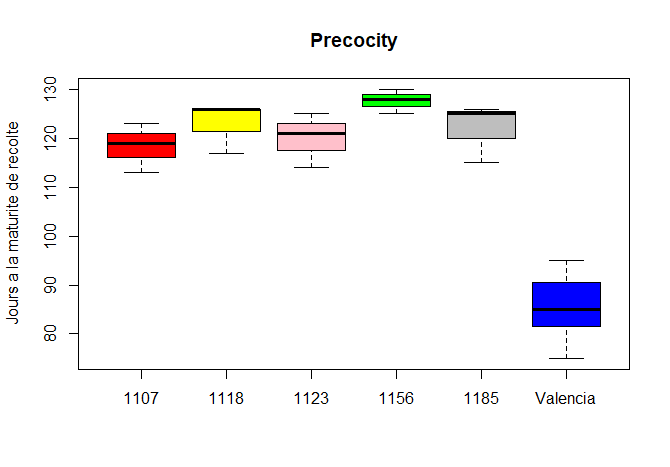 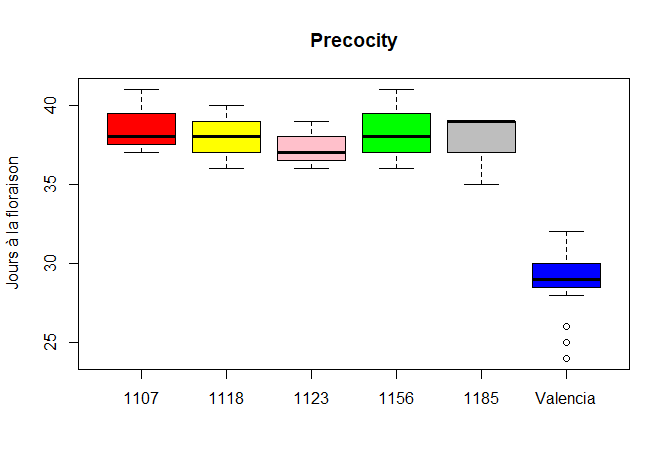 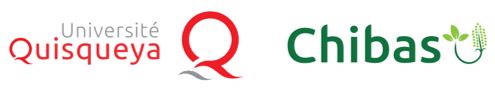 [Speaker Notes: To insert your implementing partner institutional logo, go to View >> Slide Master, and replace the gray box with your logo, placing it to the right of the USAID logo at the bottom. No text or partner logos can be placed within the upper blue banner.]
Resultats
Evaluation de la performance agronomique des lignées
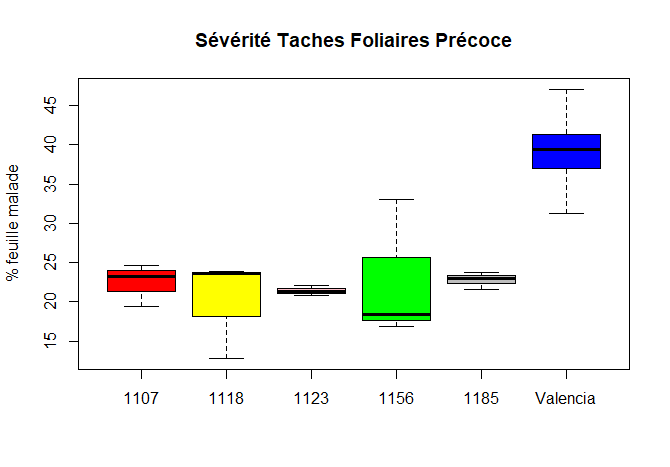 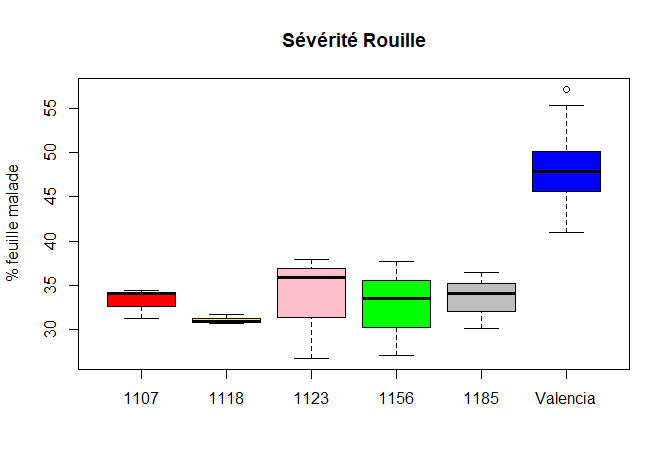 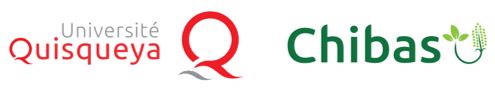 [Speaker Notes: To insert your implementing partner institutional logo, go to View >> Slide Master, and replace the gray box with your logo, placing it to the right of the USAID logo at the bottom. No text or partner logos can be placed within the upper blue banner.]
Resultats
Evaluation de la performance agronomique des lignées
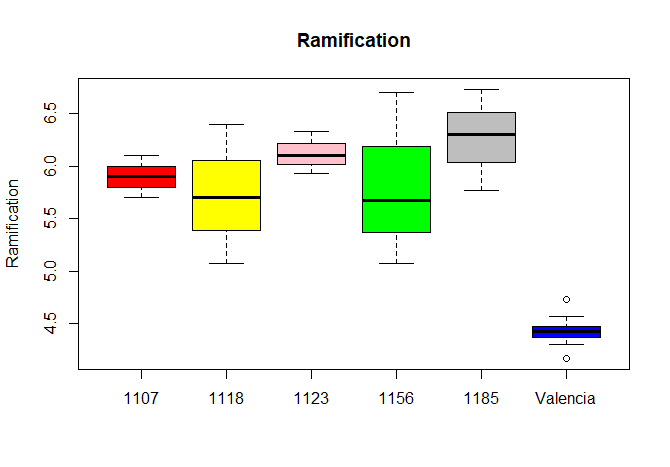 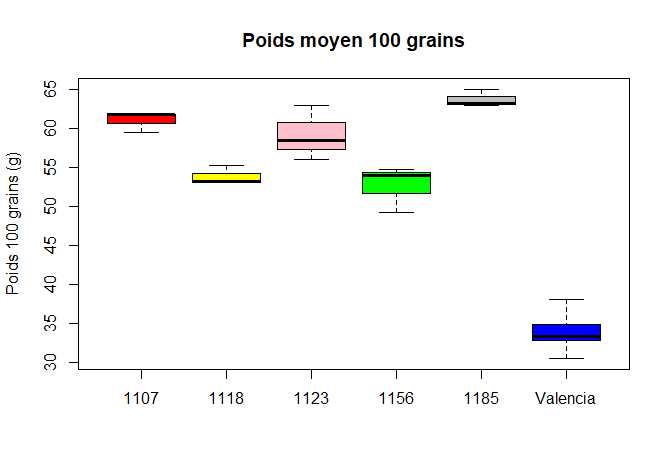 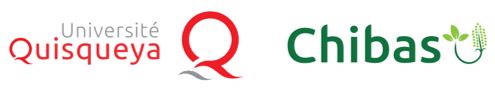 [Speaker Notes: To insert your implementing partner institutional logo, go to View >> Slide Master, and replace the gray box with your logo, placing it to the right of the USAID logo at the bottom. No text or partner logos can be placed within the upper blue banner.]
Resultats
Evaluation de la performance agronomique des lignées
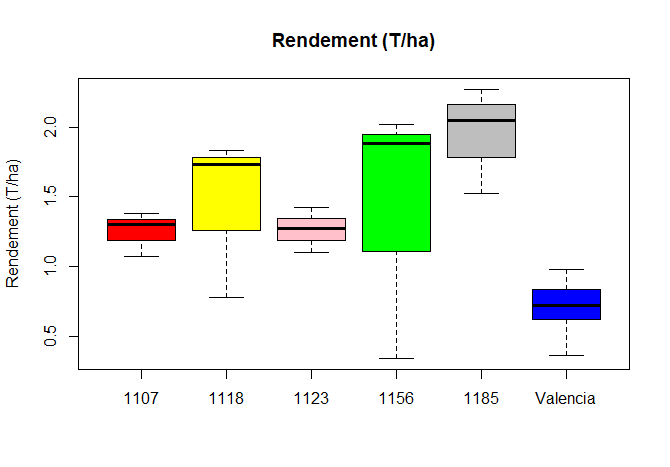 Test de Normalité

Shapiro test
p-value = 0.906

Bartlett test
p-value = 0.501

Durbin-Watson test
p-value = 0.786
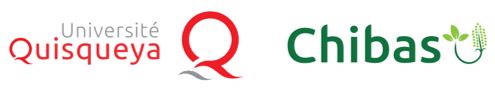 [Speaker Notes: To insert your implementing partner institutional logo, go to View >> Slide Master, and replace the gray box with your logo, placing it to the right of the USAID logo at the bottom. No text or partner logos can be placed within the upper blue banner.]
Resultats
Evaluation de la performance technologique des lignées
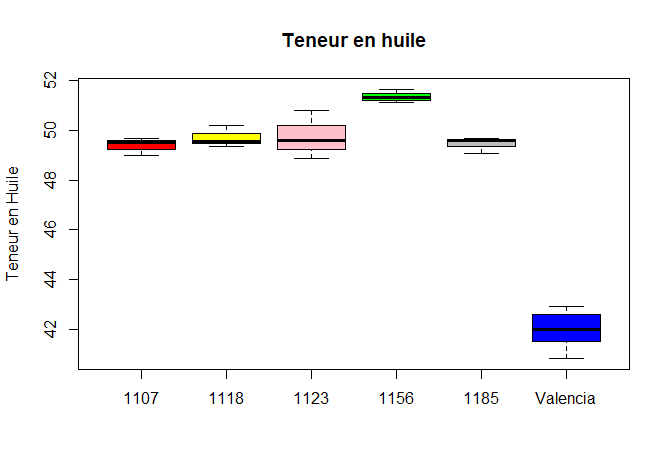 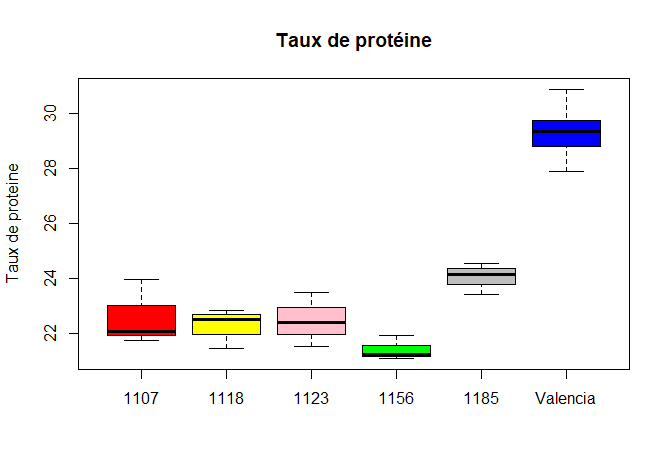 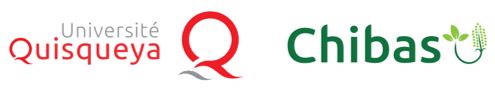 [Speaker Notes: To insert your implementing partner institutional logo, go to View >> Slide Master, and replace the gray box with your logo, placing it to the right of the USAID logo at the bottom. No text or partner logos can be placed within the upper blue banner.]
Perspectives d’amelioration
Sélectionner les variétés intéressantes (haut rendement, précoce…)
 Quelles combinaisons de traits génétiques pour les nouvelles varieties?
Resistance aux maladies foliaires, insects et diminuer le niveau d’aflatoxine 
Tolerance à la sécheresse, aux temperatures élevées, aux sols peu fertiles
 Méthodes d’évaluations?
Phénotypage classique et utilisation des marqueurs moléculaires
Zone d’évaluation
Montagne humide, Plateau sec et humide, Plaine sèche et irriguée
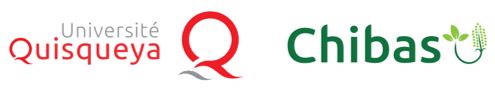 [Speaker Notes: To insert your implementing partner institutional logo, go to View >> Slide Master, and replace the gray box with your logo, placing it to the right of the USAID logo at the bottom. No text or partner logos can be placed within the upper blue banner.]
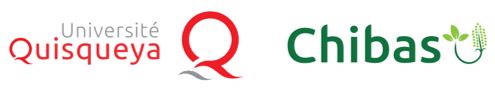 [Speaker Notes: To insert your implementing partner institutional logo, go to View >> Slide Master, and replace the gray box with your logo, placing it to the right of the USAID logo at the bottom. No text or partner logos can be placed within the upper blue banner.]